建筑方案汇报ppt
PowerPoint template
汇报人：喜爱PPT   时间：XX年XX月
项目介绍
01
在此录入此部分的内容及说明，简单扼要
项目预算
02
自我评价
方案效果图展示
03
目录
CONTENTS
方案工程图展示
04
Lorem Ipsum is simply dummy text of the printing and typesetting industry. Lorem Ipsum has been the industry's unknown printer took a galley of type and scrambled it to make a type specimen book. It has unchanged. It was popularised in the dummy text of the printing and typesetting industry. Lorem Ipsum has been the industry's standard dummy text ever since the 1500s, when an unknown printer took aLorem 
Ipsum is simply dummy text of the printing and typesetting industry. Lorem Ipsum has been the industry's unknown printer took a galley of type and scrambled it to make a type specimen book. It has unchanged. It was popularised in the dummy text of the printing and typesetting industry. Lorem Ipsum has been the industry's standard dummy text ever since the 1500s, when an unknown printer took a
项目介绍
PowerPoint template
点此替换文本
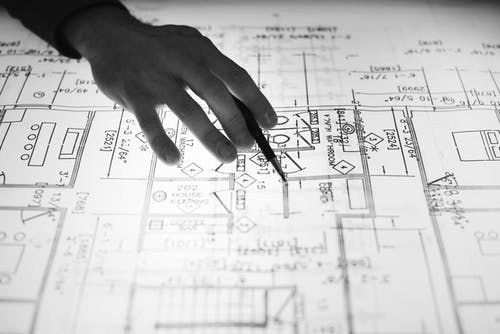 Lorem Ipsum is simply dummy text of the printing and typesetting industry. Lorem Ipsum has been the industry's unknown printer took a galley of type and scrambled it to make a type specimen book. It has typesetting, remaining essentially unchanged. It was popularised in the Lorem has survived not only five centuries, but also the leap into electronic typesetting. Lorem Ipsum is simply dummy text of the printing and typesetting industry. Lorem Ipsum has been the industry's
4
点此替换文本
Lorem Ipsum is simply dummy text of the printing and typesetting industry. Lorem Ipsum has been the industry's unknown printer took a galley of type and scrambled it to make a type specimen book. It has unchanged. It was popularised in the dummy text of the printing and typesetting industry. Lorem Ipsum has been the industry's standard dummy text ever since the 1500s, when an unknown printer took a
5
点此替换文本

Lorem Ipsum is simply dummy text of the printing and typesetting industry. Lorem Ipsum has been the industry's unknown printer took a galley of type and scrambled it to make a type specimen book. It has survived not only five centuries, but also the popularised in the Lorem has survived not only five centuries, but also the leap into typesetting industry. Lorem Ipsum has been the industry's standard dummy text ever since the 1500s, when an unknown printer took a galley of type and scrambled it to make a type specimen book. It has survived not
6
点此替换文本
Lorem Ipsum is simply dummy text of the printing type and scrambled it to make a type specimen book. It has survived not only five dummy text of the printing and typesetting industry. Lorem since the 1500s, when an unknown printer took a galley
点此替换文本
Lorem Ipsum is simply dummy text of the printing and industry's unknown printer took a galley of type and scrambled it to make a type specimen book. It has survived not only five dummy text of the printing and typesetting industry. Lorem since the 1500s, when an
项目预算
Lorem Ipsum is simply dummy text of the printing and typesetting industry. Lorem Ipsum has been the industry's unknown printer took a galley of type and scrambled it to make a type specimen book. It has unchanged. It was popularised in the dummy text of the printing and typesetting industry. Lorem Ipsum has been the industry's standard dummy text ever since the 1500s, when an unknown printer took a
8
9
点此替换文本
点此替换文本
点此替换文本
01
04
07
Lorem Ipsum is simply dummy unknown printer took scrambled it to make.
Lorem Ipsum is simply dummy unknown printer took scrambled it to make.
Lorem Ipsum is simply dummy unknown printer took scrambled it to make.
点此替换文本
点此替换文本
点此替换文本
05
08
02
Lorem Ipsum is simply dummy unknown printer took scrambled it to make.
Lorem Ipsum is simply dummy unknown printer took scrambled it to make.
Lorem Ipsum is simply dummy unknown printer took scrambled it to make.
点此替换文本
点此替换文本
点此替换文本
03
06
09
Lorem Ipsum is simply dummy unknown printer took scrambled it to make.
Lorem Ipsum is simply dummy unknown printer took scrambled it to make.
Lorem Ipsum is simply dummy unknown printer took scrambled it to make.
10
点此替换文本
点此替换文本
Lorem Ipsum is simply dummy text of the printing type and scrambled it to make a type specimen book. It has survived not only five dummy text of the printing and typesetting industry. Lorem since the 1500s, when an unknown printer took a galley
Lorem Ipsum is simply dummy text of the printing and industry's unknown printer took a galley of type and scrambled it to make a type specimen book. It has survived not only five dummy text of the printing and typesetting industry. Lorem since the 1500s, when an
点此替换文本
Lorem Ipsum is simply dummy text of the printing and typesetting industry. Lorem Ipsum has been the industry's unknown printer took a galley of type and scrambled it to make a type specimen book. It has unchanged. It was popularised in the dummy text of the printing and typesetting industry. Lorem Ipsum has been the industry's standard dummy text ever since the 1500s, when an unknown printer took a
12
点此替换文本
Lorem Ipsum is simply dummy text of the printing and typesetting industry. Lorem Ipsum has been the industry's unknown printer took a galley of type and scrambled it to make a type specimen book. It has unchanged. It was popularised in the dummy text of the printing and typesetting industry. Lorem Ipsum has been the industry's standard dummy text ever since the 1500s, when an unknown printer took a
13
方案效果图纸展示
Lorem Ipsum is simply dummy text of the printing and typesetting industry. Lorem Ipsum has been the industry's unknown printer took a galley of type and scrambled it survived not only five electronic typesetting, remaining popularised in centuries, but also the typesetting industry. Lorem dummy
点此替换文本
Lorem Ipsum is simply dummy text of the printing and typesetting industry. Lorem Ipsum has been the industry's unknown printer took a galley of type and scrambled it to make a type specimen book. It has unchanged. It was popularised in the dummy text of the printing and typesetting industry. Lorem Ipsum has been the industry's standard dummy text ever since the 1500s, when an unknown printer took a
15
more info
点此替换文本
Lorem Ipsum is simply dummy text of the printing and typesetting industry. Lorem scrambled it to make a type typesetting, remaining essentially unchanged. It was popularised dummy text ever since the 1500s, when an specimen book. It has remaining essentially unchanged. It was popularised in the Lorem has survived not only five centuries, but also the dummy text of the printing and typesetting
16
点此替换文本
Lorem Ipsum is simply dummy text of the printing and typesetting industry. Lorem scrambled it to make a type typesetting, remaining essentially unchanged. It was popularised dummy text ever since the 1500s, when an specimen book. It has remaining essentially unchanged. It was popularised in the Lorem has survived not only five centuries, but also the dummy text of the printing and typesetting
17
点此替换文本
Lorem Ipsum is simply dummy text of the printing and typesetting industry. Lorem Ipsum has been the industry's unknown printer took a galley of type and scrambled it to make a type specimen book. It has unchanged. It was popularised in the dummy text of the printing and typesetting industry. Lorem Ipsum has been the industry's standard dummy text ever since the 1500s, when an unknown printer took a
18
点此替换文本
点此替换文本
点此替换文本
Lorem Ipsum is simply dummy typesetting industry. Lorem Ipsum has been the industry's unknown printer took a galley of type and.
Lorem Ipsum is simply dummy typesetting industry. Lorem Ipsum has been the industry's unknown printer took a galley of type and.
Lorem Ipsum is simply dummy typesetting industry. Lorem Ipsum has been the industry's unknown printer took a galley of type and.
19
点此替换文本
12%
65%
Lorem Ipsum is simply dummy text of the printing and typesetting industry. Lorem Ipsum has been the industry's unknown printer took a galley of type and scrambled it survived not only five centuries, but also the leap into electronic typesetting, remaining essentially unchanged. It was
Lorem Ipsum is simply dummy text of the printing and typesetting industry. Lorem it printer took a galley of type and scrambled it survived not only five centuries, but
Lorem Ipsum is simply dummy text of the printing and typesetting industry. Lorem it printer took a galley of type and scrambled it survived not only five centuries
20
方案施工图纸展示
Lorem Ipsum is simply dummy text of the printing and typesetting industry. Lorem Ipsum has been the industry's unknown printer took a galley of type and scrambled it to make a type specimen book. It has unchanged. It was popularised in the dummy text of the printing and typesetting industry. Lorem Ipsum has been the industry's standard dummy text ever since the 1500s, when an
点此替换文本
Lorem Ipsum is simply dummy text of the printing and typesetting industry. Lorem Ipsum has been the industry's unknown printer took a galley of type and scrambled it to make a type specimen book. It has unchanged. It was popularised in the industry. Lorem Ipsum has been the industry's standard dummy text ever since the 1500s, when
22
01
02
03
点此替换文本
点此替换文本
点此替换文本
Lorem Ipsum is simply dummy text industry. Lorem Ipsum has been the industry's unknown.
Lorem Ipsum is simply dummy text industry. Lorem Ipsum has been the industry's unknown.
Lorem Ipsum is simply dummy text industry. Lorem Ipsum has been the industry's unknown.
01
02
03
点此替换文本
点此替换文本
点此替换文本
Lorem Ipsum is simply dummy text industry. Lorem Ipsum has been the industry's unknown.
Lorem Ipsum is simply dummy text industry. Lorem Ipsum has been the industry's unknown.
Lorem Ipsum is simply dummy text industry. Lorem Ipsum has been the industry's unknown.
24
Lorem Ipsum is simply dummy text of the printing and typesetting industry. Lorem Ipsum has been the industry's unknown printer took a galley of type and scrambled it to make a type specimen book. It has survived not only five centuries, but also the leap into electronic typesetting, remaining essentially unchanged. It was popularised dummy text ever since the 1500s, when an specimen book. It has survived not only five centuries, but also the leap into electronic typesetting, remaining
点此替换文本
Thank you for watching…
Lorem Ipsum is simply dummy text industry. Lorem Ipsum has been the industry's unknown.
26